PowerTech
Разработка отечественного двигателя для БАС
О проекте
Цель
Провести НИОКР, чтобы исследовать перспективные концепции двигателей для БАС и подготовить  информационную базу для дальнейшей разработки прототипа
Задачи проекта:
Сформировать гипотезы для упрощения производстваи улучшения характеристик двигателя
Разработать материалы, достаточные для создания прототипа двигателя, пригодного для серийного производстваБАС
Освоить методы исследования технических решений в двигателестроении и их рыночного потенциала
2
Какие проблемы решаем
Основные проблемы
Технологическое отставание. Нет доступа к современным технологиям, локализация компонентов 40%, импорт оборудования 75%.
Импортозависимость. Редкоземельные магниты, электроника ~100%, цены выше в 2-10 раз.
Производственные ограничения. Единичные предприятия в РФ, низкие объемы выпуска <100 тыс. изделий в год.
3
Какие проблемы решаем
Основные проблемы
Технологическое отставание. Нет доступа к современным технологиям, локализация компонентов 40%, импорт оборудования 75%.
Импортозависимость. Редкоземельные магниты, электроника ~100%, цены выше в 2-10 раз.
Производственные ограничения. Единичные предприятия в РФ, низкие объемы выпуска <100 тыс. изделий в год.
При этом планируемый рост производства гражданских БПЛА до 2028г. — 25% в год
3
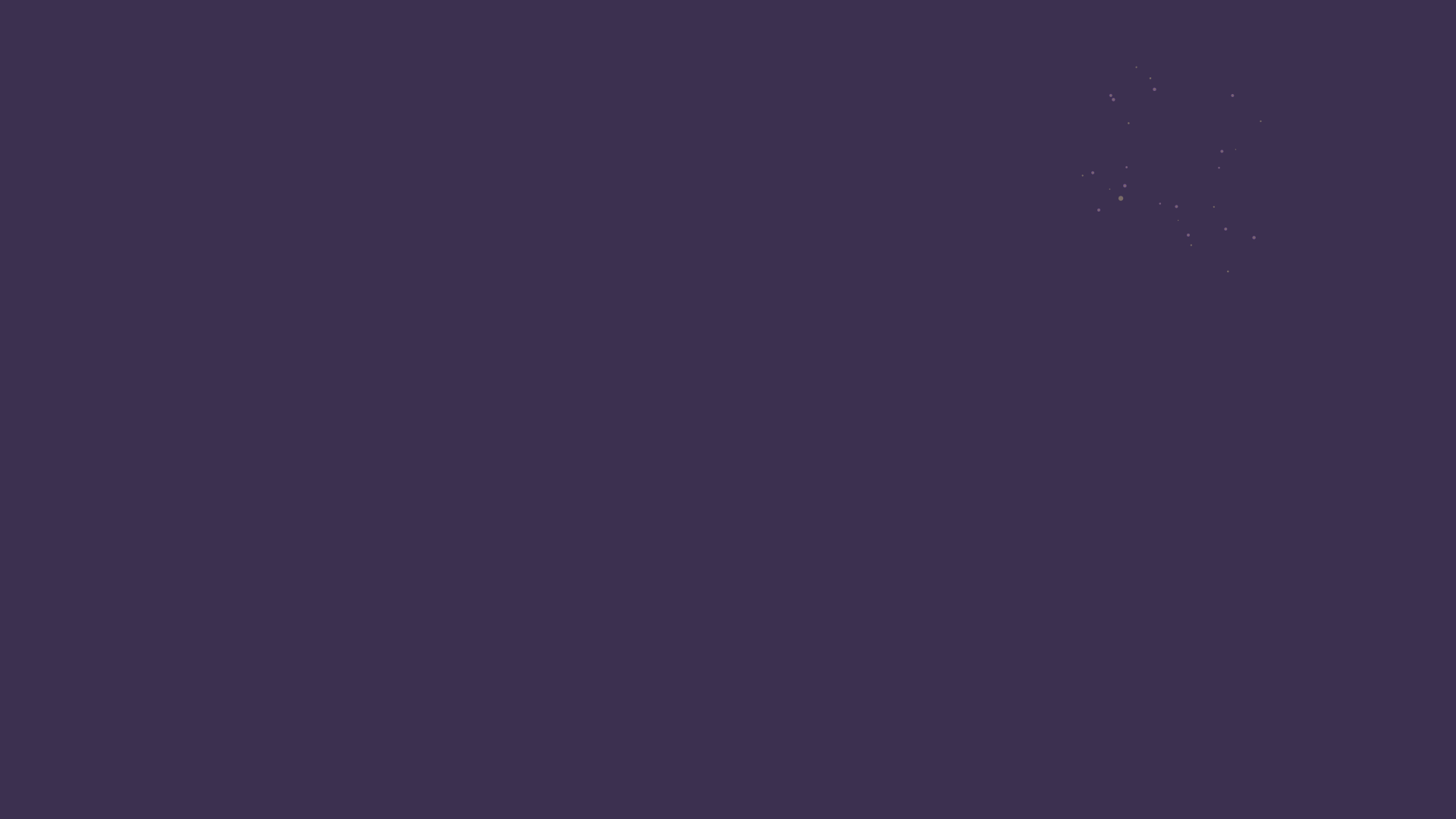 #1 Мини-ТРД
Компактный турбореактивный двигатель
Причины выбора:
Высокие скорость, маневренность и высота полёта — превосходство над электрическимии поршневыми двигателями.
4
Конструкция и принцип работы
ТРД работает по циклу сжатия, сгорания и расширения.
Воздух поступает через воздухозаборник (вентилятор) и сжимается компрессором, после чего смесь с топливом сгораетв камере сгорания, образуя горячие газы
Основные этапы — всасывание, сжатие, сгорание, расширение и выброс газов
5
Конструкция и принцип работы
ТРД работает по циклу сжатия, сгорания и расширения.
Воздух поступает через воздухозаборник (вентилятор) и сжимается компрессором, после чего смесь с топливом сгораетв камере сгорания, образуя горячие газы
Эти газы расширяются, проходя через турбину, которая приводит в движение компрессор
Основные этапы — всасывание, сжатие, сгорание, расширение и выброс газов
5
Конструкция и принцип работы
ТРД работает по циклу сжатия, сгорания и расширения.
Воздух поступает через воздухозаборник (вентилятор) и сжимается компрессором, после чего смесь с топливом сгораетв камере сгорания, образуя горячие газы
Эти газы расширяются, проходя через турбину, которая приводит в движение компрессор
Расширяющиеся газы выбрасываются через реактивное сопло, создавая реактивную тягу, обеспечивающую движение
Основные этапы — всасывание, сжатие, сгорание, расширение и выброс газов
5
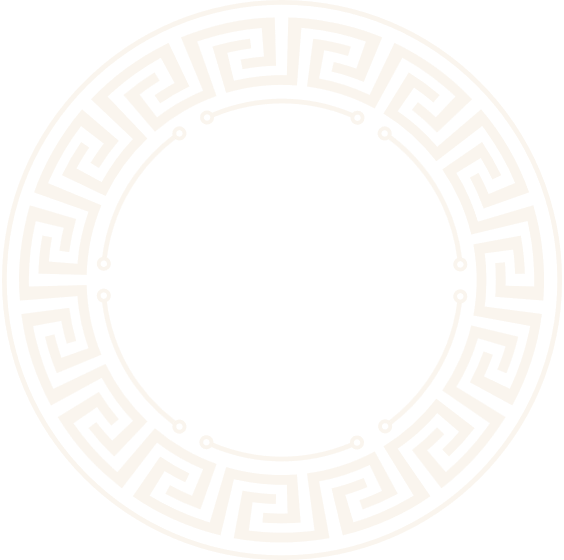 Характеристики
Преимущества
Основные характеристики
Высокая тяга (до 190H)
Компактность (диаметр от 7 до 11 см)
Маневренность
КПД
18 – 24 %
Тяга
6 – 16 кгс
Частота вращения
~150000 об/мин
Масса
~0.9 кг
Взлётная масса
до 30 кг
Ресурс
≥500 часов
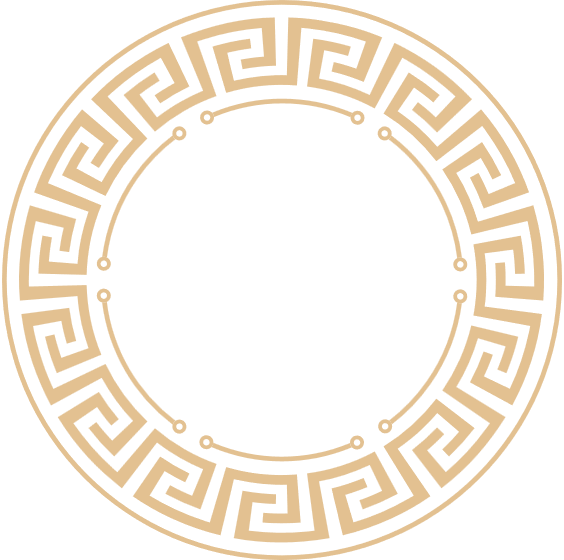 6
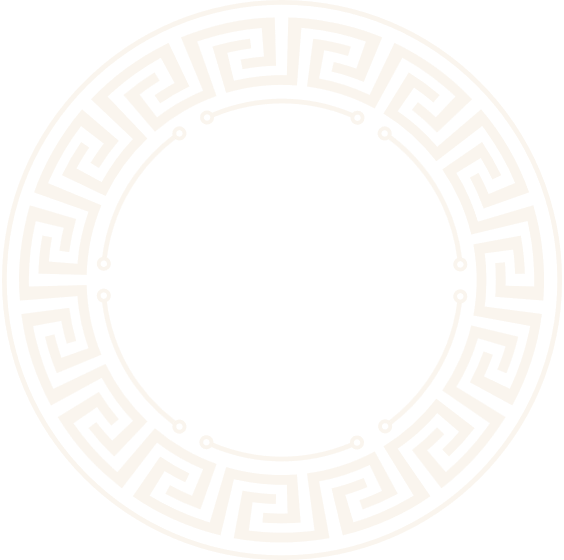 Характеристики
Преимущества
Основные характеристики
Высокая тяга (до 190H)
Компактность (диаметр от 7 до 11 см)
Маневренность
КПД
18 – 24 %
Тяга
6 – 16 кгс
Частота вращения
~150000 об/мин
Недостатки
Масса
~0.9 кг
Технологическое отставание
Сложность изготовления
Дорогое обслуживание (замена подшипников каждые 25 часов)
Взлётная масса
до 30 кг
Ресурс
≥500 часов
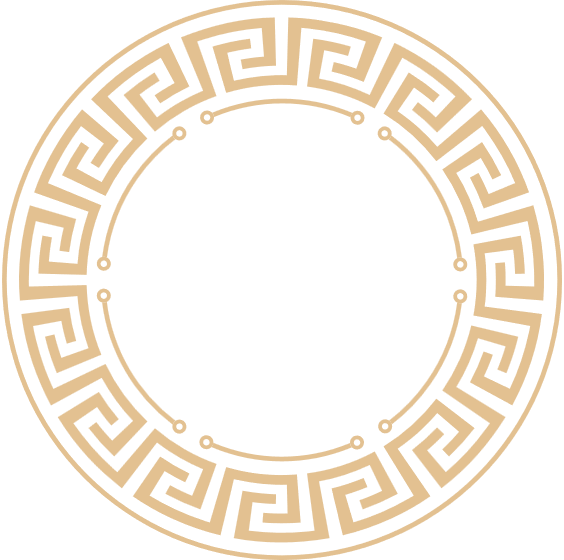 6
Примеры применения ТРД в БАС
Военные БАС:
Разведывательные: RQ-170 Sentinel (скорость 900 км/ч), MQ-20 Avenger (1,5 т нагрузки на высоте 18 км)
Ударные: Wing Loong-10 (620 км/ч, ракеты «воздух-земля»)
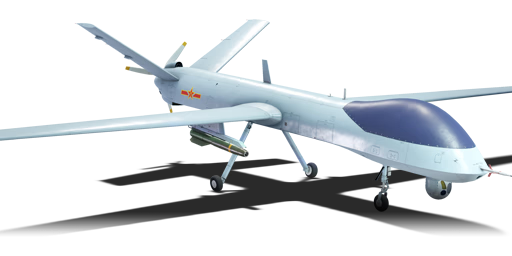 Специализированные задачи:
Мишени: MQM-178 Firejet (имитатор сверхзвуковых целей),БЛА «Дань» (тяга 120 кгс, 9000 м)
Авиационные средства поражения: противокорабельная ракета (ТРД TEI-TJ300, тяга 1,4 кН)
7
Стоимость сборки
Расходники (без контроллера)
65 000 р + лопатки
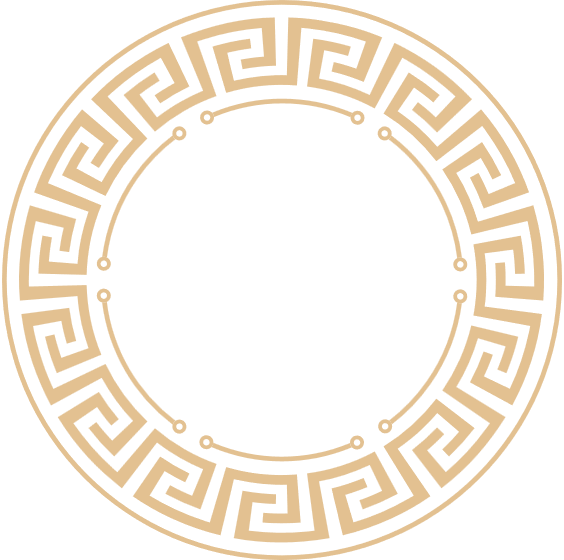 Оборудование
430 000 р +++
8
Технические вызовыразработки МТРД
Деформация лопаток:
Вибрации:
Высокие температуры приводят к деформации лопаток в процессе длительной работы
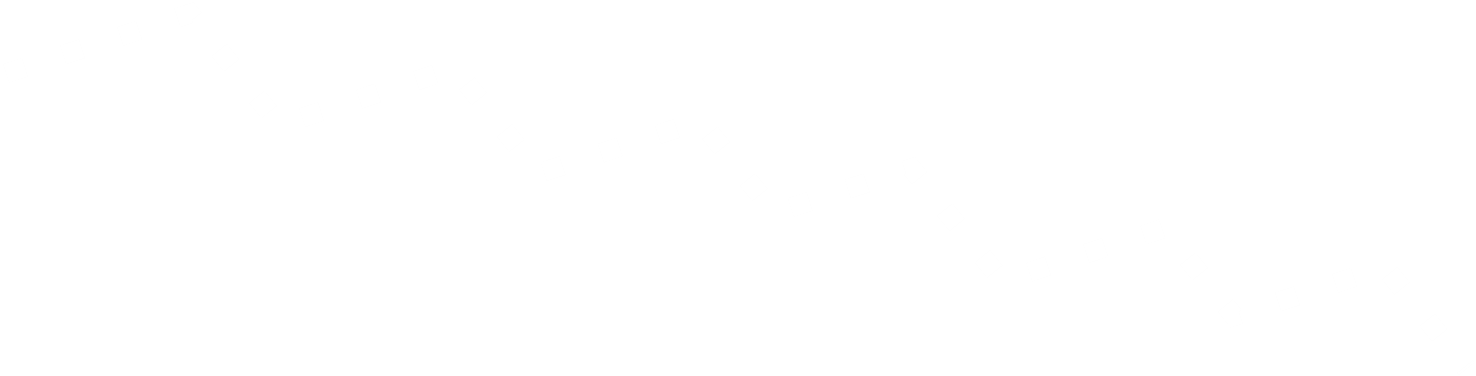 Высокие обороты вызывают вибрации
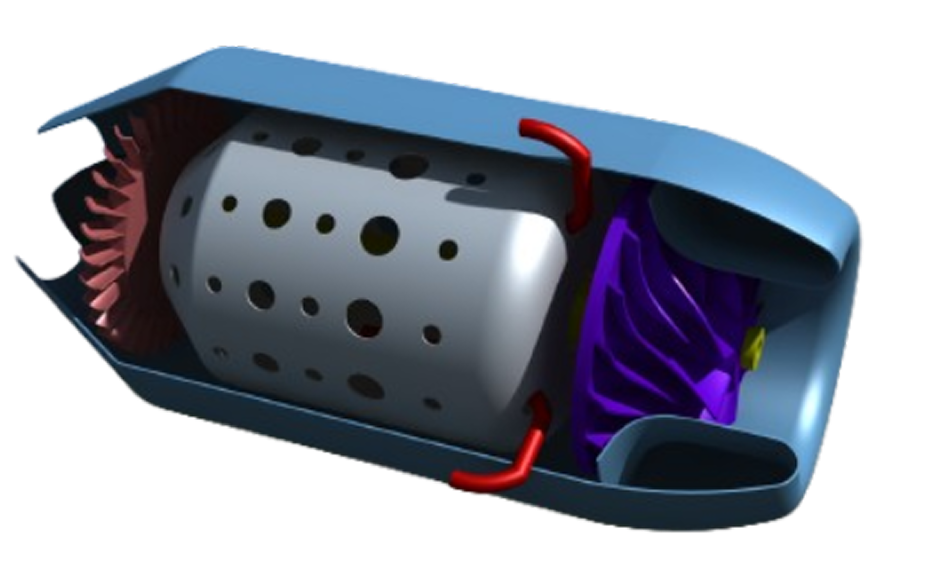 Решение:
Решение:
Высокоточная балансировкаи жесткий корпус
Оптимизация геометриии контроль температуры
Ограниченные данные
Недостаточно данных о нагрузкахна двигатель в реальных условиях эксплуатации БАС
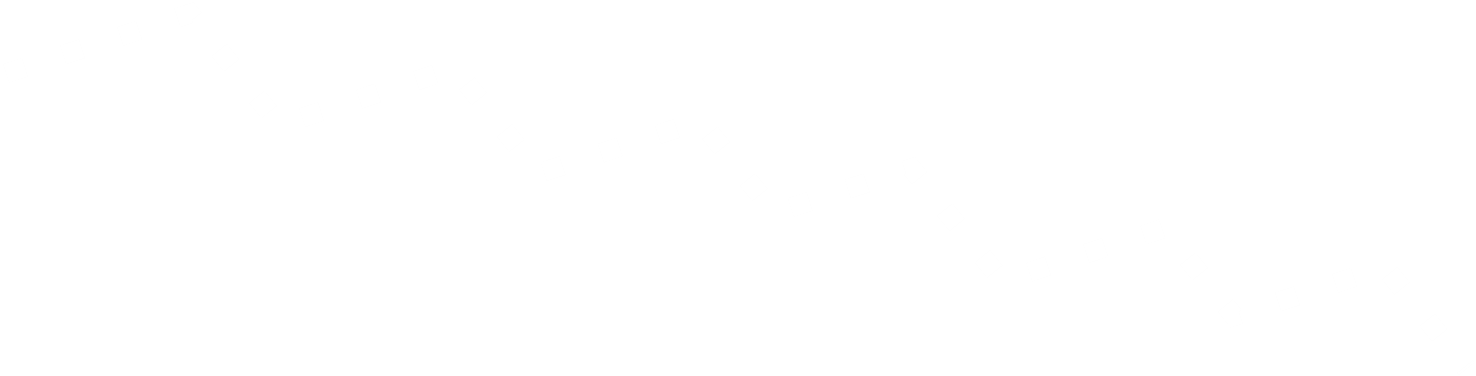 Решение:
Испытания на стенде с датчиками деформации
9
Выводы об МТРД
Ценность продолжения исследования:
Высокая тяга при компактных размерах
Перспективы в БВС, выполняющихспециализированные задачи
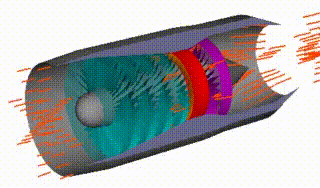 Наш ТРД — уравнение, в котором материалы, точность и терпение дают тягу.
10
Выводы об МТРД
Ценность продолжения исследования:
Высокая тяга при компактных размерах
Перспективы в БВС, выполняющихспециализированные задачи
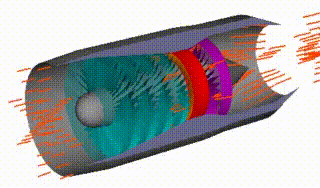 Перспективы модернизации:
Повышение КПД: важное значениедля увеличения дальностии продолжительности полёта БАС
Упрощение конструкции и снижение стоимости:разработка более простых конструкцийс использованием современных материалови технологий
Миниатюризация и снижение веса: это важнодля расширения спектра его применений в БАС
Повышение долговечности и увеличение ресурса
Наш ТРД — уравнение, в котором материалы, точность и терпение дают тягу.
10
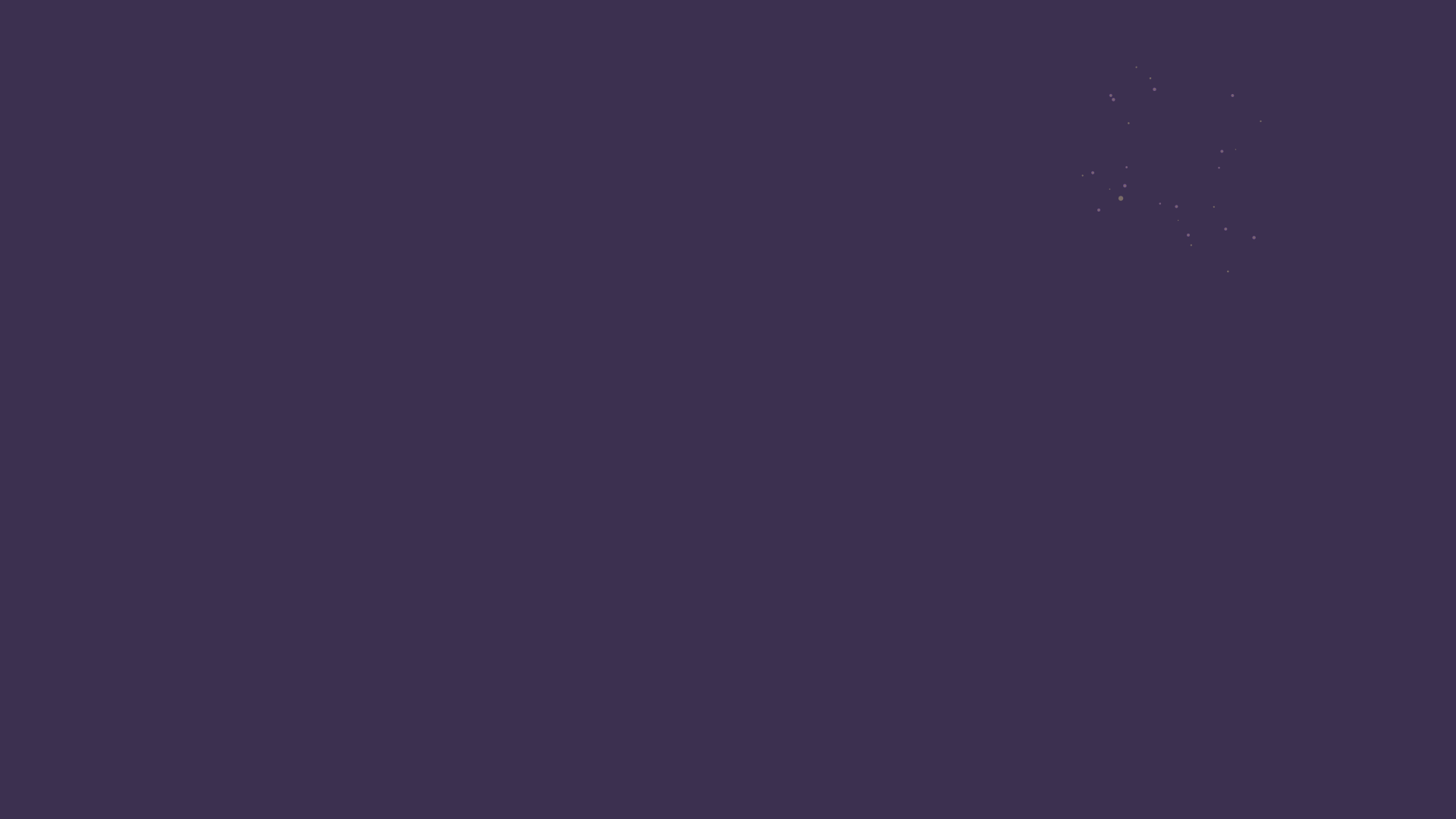 #2 PMSM
Синхронный высокоскоростной двигатель с постоянными магнитами
Причины выбора:
PMSM обеспечивает наилучшие показатели энергоэффективности среди электродвигателей
11
Конструкция и принцип работы
PMSM работает, преобразуя энергию взаимодействия между магнитными полями постоянных магнитов ротора и обмоток статора в механическое вращение
Принцип работы:
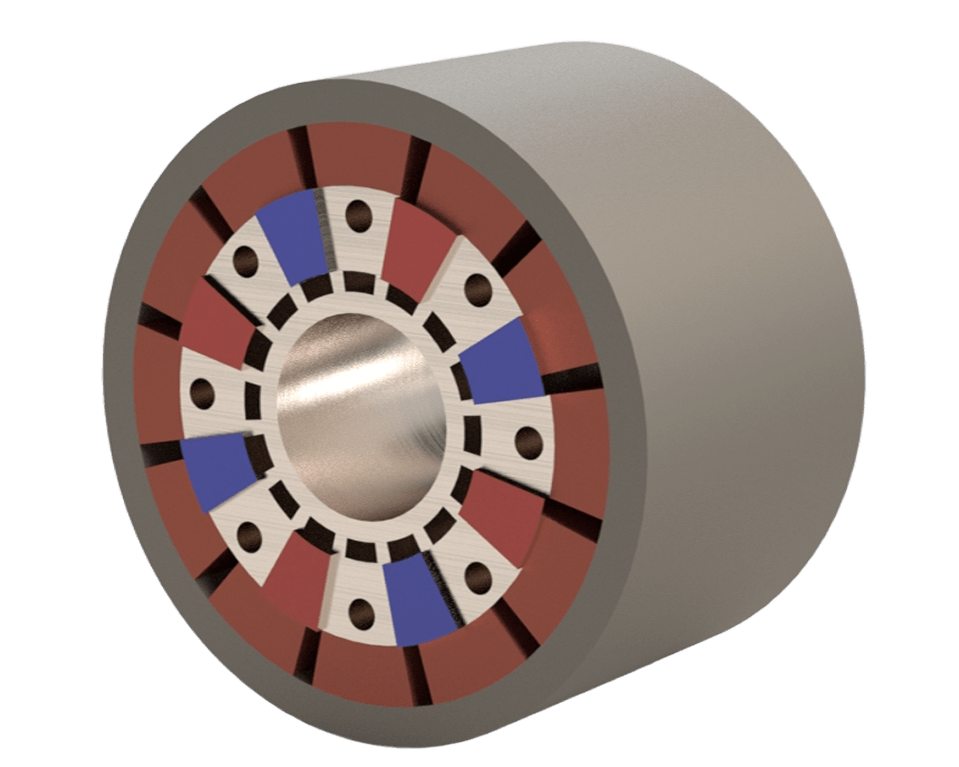 При подаче трехфазного переменного тока на обмотки статора создается вращающееся магнитное поле
Магнитное поле, cоздаваемое током статора, взаимодействует с магнитными, полюсами ротора.
Крутящий момент: сила взаимодействия между вращающимся магнитным полем статораи магнитными полюсами ротора создает крутящий момент, заставляя ротор вращаться синхронно с вращающимся магнитным полем статора
12
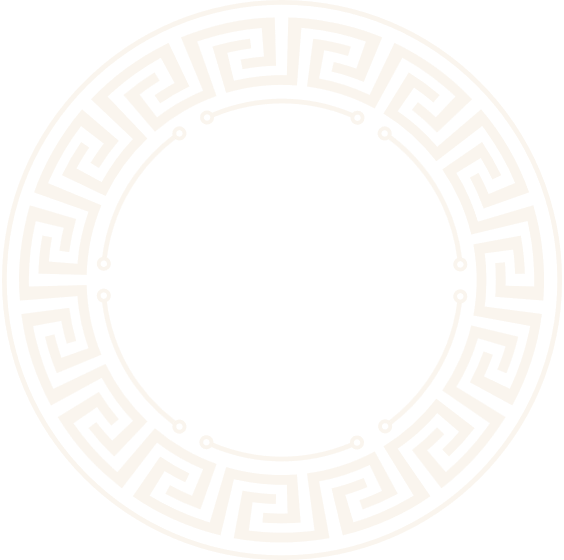 Характеристики
Преимущества
Высокий КПД и скорость
Плавный момент* (пульсации<4%)
Высокая точность управления
Основные характеристики
КПД
80 – 88 %
Мощность
300 Вт
~0.9 кг*
Масса
Взлётная масса
до 5 кг
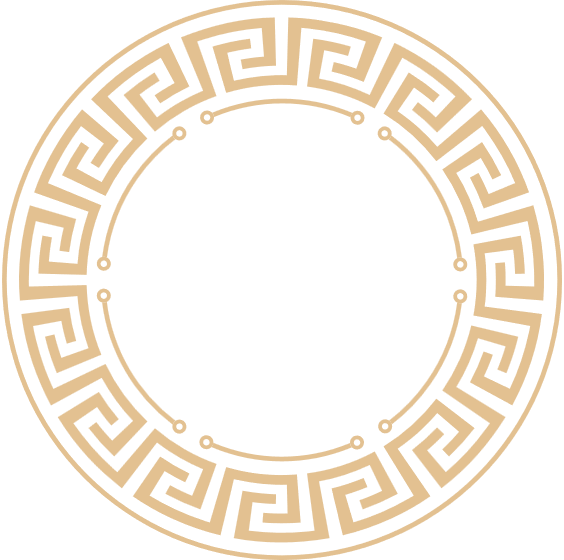 *BLDC — это бесколлекторный электродвигатель постоянного тока.Наиболее простой и известный тип электродвигателя.
13
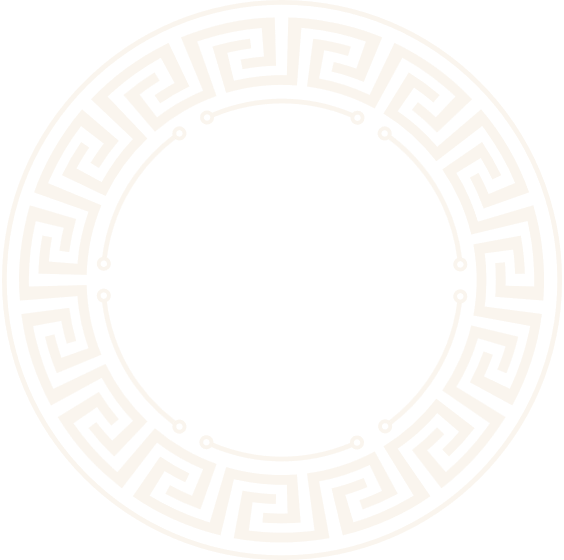 Характеристики
Преимущества
Высокий КПД и скорость
Плавный момент* (пульсации<4%)
Высокая точность управления
Основные характеристики
КПД
80 – 88 %
Мощность
300 Вт
~0.9 кг*
Недостатки
Масса
Взлётная масса
до 5 кг
Высокая стоимость пр-ва относительно BLDC*
Необходимость в точных расчётах
Импортозависимость
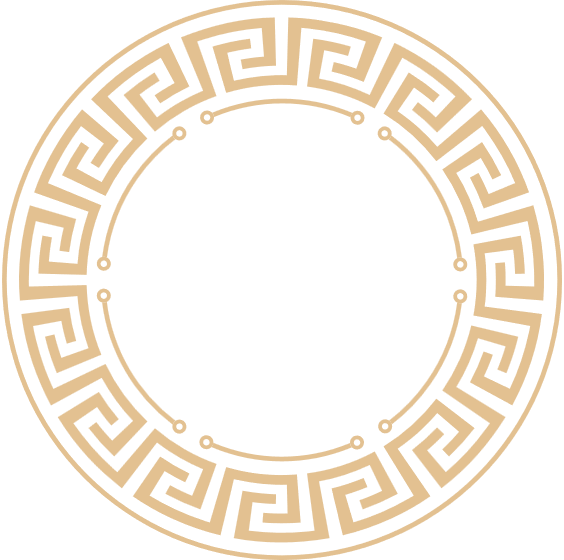 *BLDC — это бесколлекторный электродвигатель постоянного тока.Наиболее простой и известный тип электродвигателя.
13
Примеры применения в БАС
Мини-БПЛА для аэрофотосъемки (DJI Mavic 3 Pro (DJI RC))
Гоночные дроны (SPEEDY BEE Master 5 V2 DJI O3 ELRS Version 5-inch FPV Racing Drone
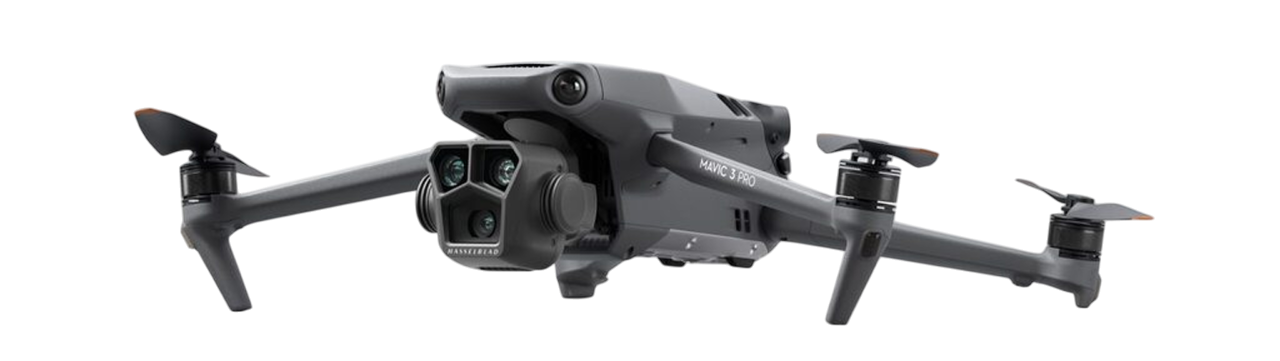 14
Стоимость сборки
Расходники вместес контроллером
113 000 р
Оборудованиезаказ запчастей
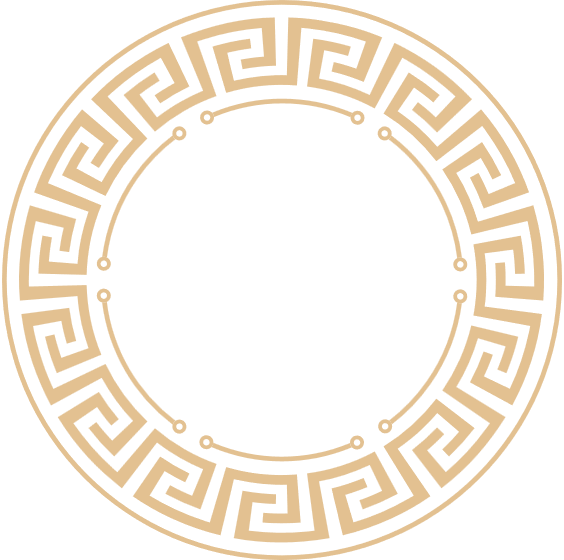 430 000 р +++
15
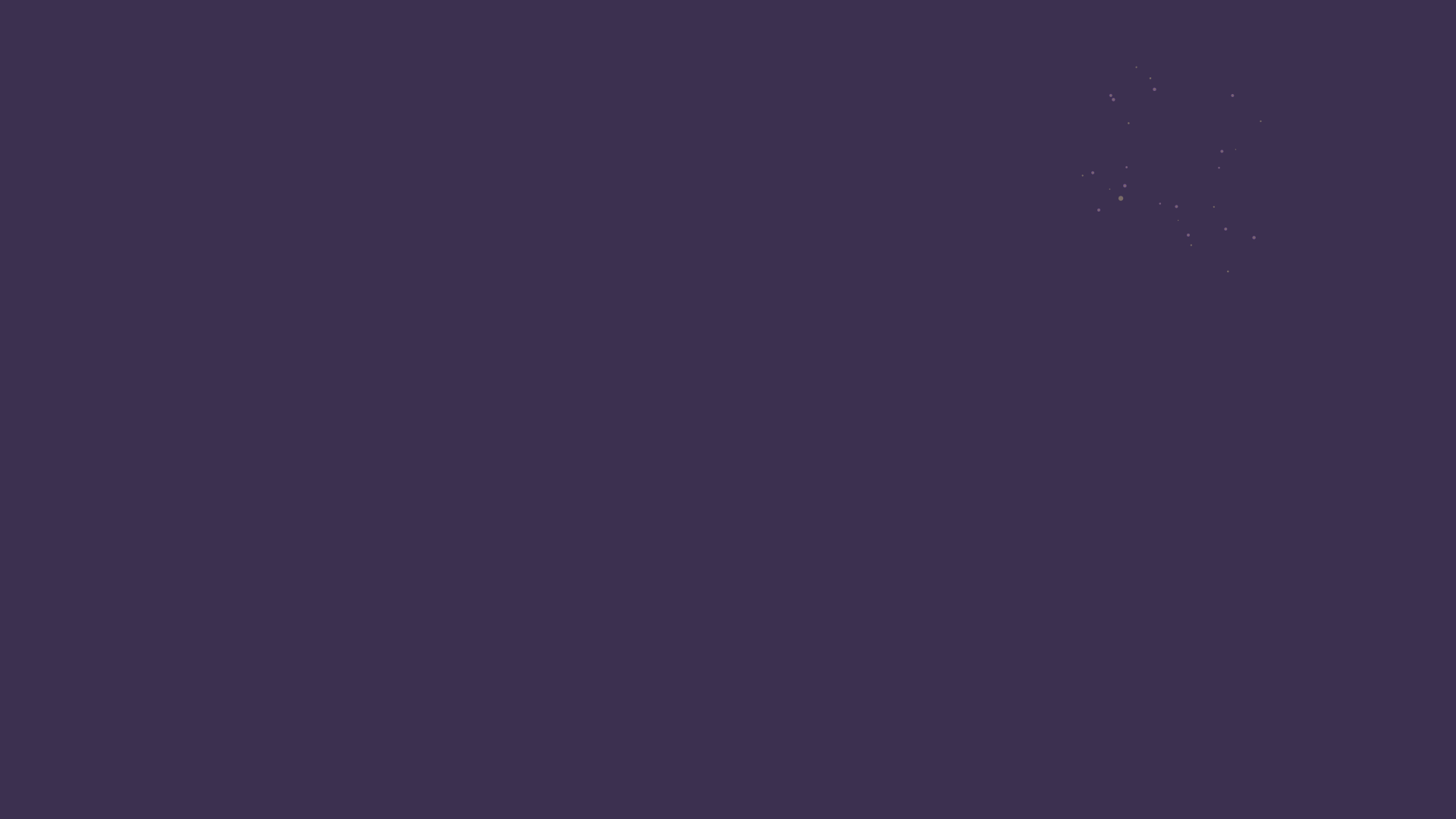 #3 ПуВРД
Пульсирующий воздушно-реактивный двигатель
Причины выбора:
ПуВРД — не идеальная, но простаяи работающая технология
16
Принцип работы
Тяга создаётся за счёт реакции продуктов сгорания топлива с кислородом
Цикл работы:
Впуск: воздух подаётся и сжимаетсяв диффузоре,  впрыскивается топливо.За счёт разрежения открываются клапаны,топливно-воздушная смесь попадаетв камеру сгорания
Клапаны
Выхлоп
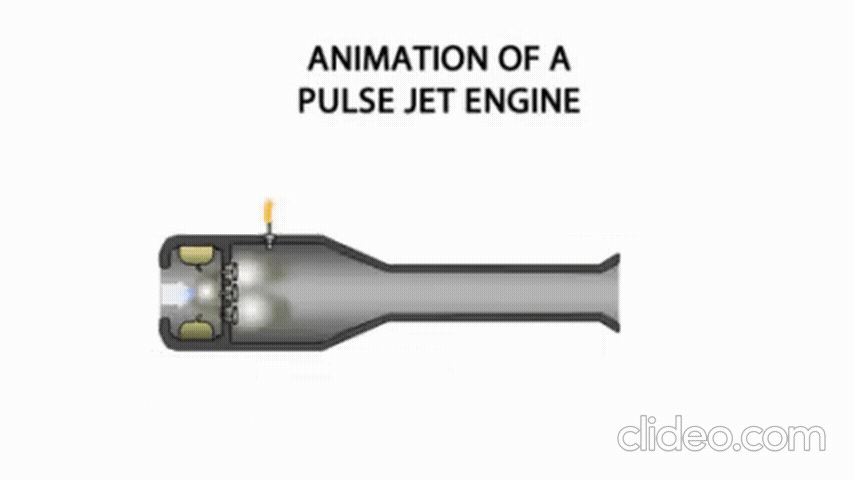 Воздухазаборники впрыск топлива
Камера сгорания
Раструб
Всё это происходит очень быстро, много раз подряд, создавая пульсирующий поток газов, которыйи двигает летательный аппарат вперёд
17
Принцип работы
Тяга создаётся за счёт реакции продуктов сгорания топлива с кислородом
Цикл работы:
Впуск: воздух подаётся и сжимаетсяв диффузоре,  впрыскивается топливо.За счёт разрежения открываются клапаны,топливно-воздушная смесь попадаетв камеру сгорания
Детонация: смесь воспламеняется от свечи зажигания и происходит вспышка (резкое повышение температуры и давления).
Клапаны
Выхлоп
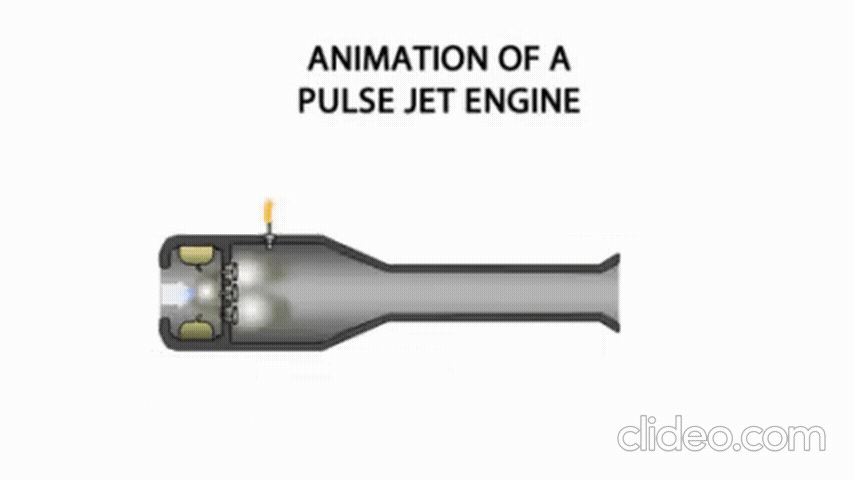 Воздухазаборники впрыск топлива
Камера сгорания
Раструб
Всё это происходит очень быстро, много раз подряд, создавая пульсирующий поток газов, которыйи двигает летательный аппарат вперёд
17
Принцип работы
Тяга создаётся за счёт реакции продуктов сгорания топлива с кислородом
Цикл работы:
Впуск: воздух подаётся и сжимаетсяв диффузоре,  впрыскивается топливо.За счёт разрежения открываются клапаны,топливно-воздушная смесь попадаетв камеру сгорания
Детонация: смесь воспламеняется от свечи зажигания и происходит вспышка (резкое повышение температуры и давления).
Выхлоп: давление закрывает клапаны, мешая обратному оттоку газов.Газ с силой выходит через раструб,создавая реактивную тягу
Клапаны
Выхлоп
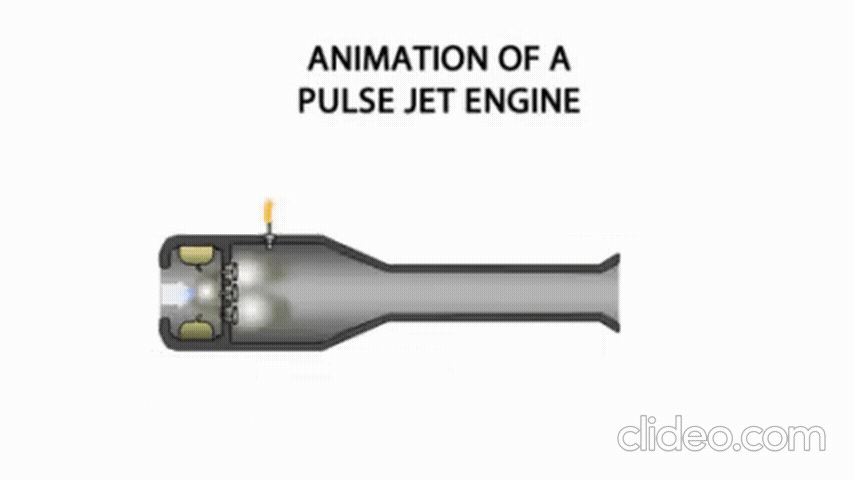 Воздухазаборники впрыск топлива
Камера сгорания
Раструб
Всё это происходит очень быстро, много раз подряд, создавая пульсирующий поток газов, которыйи двигает летательный аппарат вперёд
17
Принцип работы
Тяга создаётся за счёт реакции продуктов сгорания топлива с кислородом
Цикл работы:
Впуск: воздух подаётся и сжимаетсяв диффузоре,  впрыскивается топливо.За счёт разрежения открываются клапаны,топливно-воздушная смесь попадаетв камеру сгорания
Детонация: смесь воспламеняется от свечи зажигания и происходит вспышка (резкое повышение температуры и давления).
Выхлоп: давление закрывает клапаны, мешая обратному оттоку газов.Газ с силой выходит через раструб,создавая реактивную тягу
Новый цикл: давление падает, клапаны открываются - цикл повторяется
Клапаны
Выхлоп
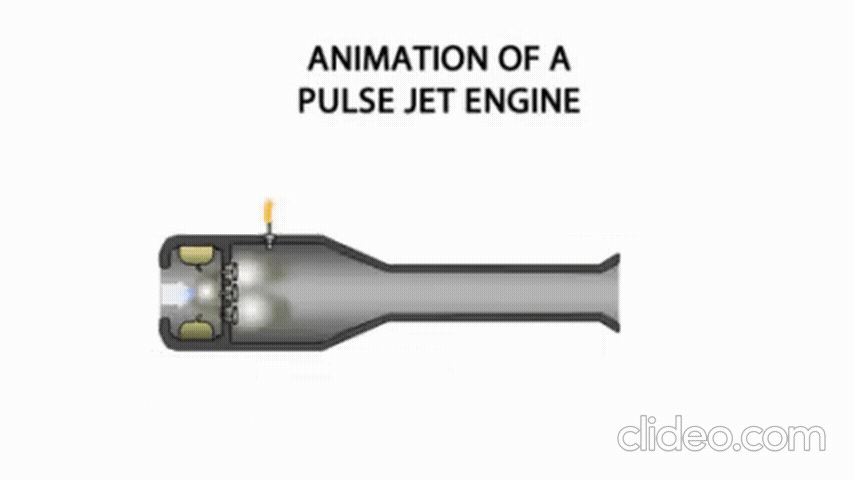 Воздухазаборники впрыск топлива
Камера сгорания
Раструб
Всё это происходит очень быстро, много раз подряд, создавая пульсирующий поток газов, которыйи двигает летательный аппарат вперёд
17
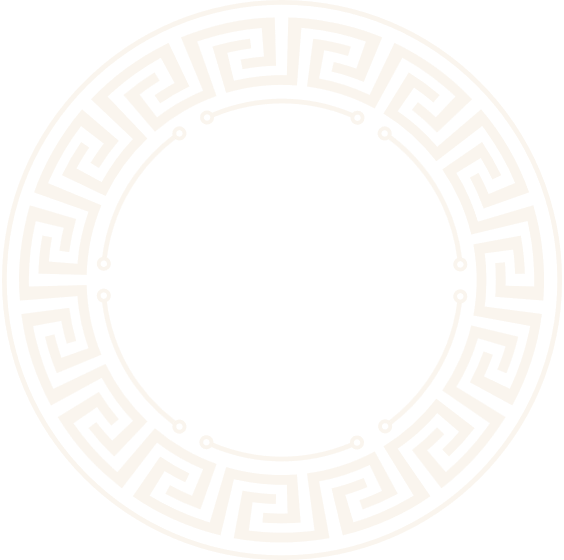 Характеристики
Основные характеристики
КПД
5 – 10 %
Тяга
0,2-2,5 Кг
~0.3 кг
Масса
Преимущества
Простота конструкции
Относительно невысокая стоимость
Малый вес: возможна  оптимизация до 120 грамм за счёт корпуса из титана
Гибкая топливная система
Легко ремонтируется: требуется только замена клапанов
18
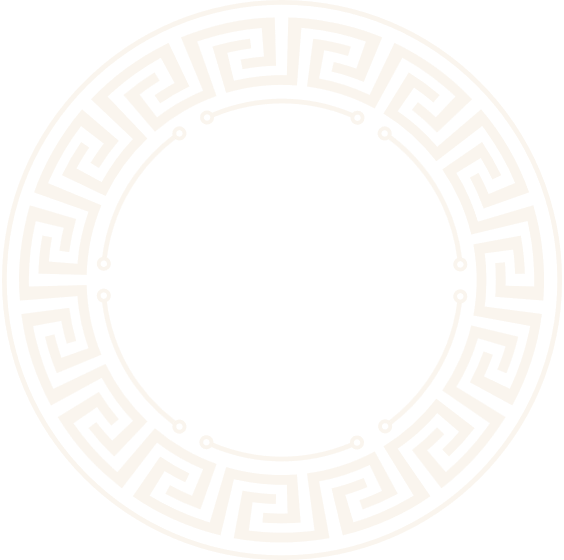 Характеристики
Основные характеристики
КПД
5 – 10 %
Тяга
0,2-2,5 Кг
~0.3 кг
Масса
Недостатки
Преимущества
Простота конструкции
Относительно невысокая стоимость
Малый вес: возможна  оптимизация до 120 грамм за счёт корпуса из титана
Гибкая топливная система
Легко ремонтируется: требуется только замена клапанов
Низкий КПД из-за пульсирующего режима
Высокий уровень шума, до 120-130 Дб
Ограниченная высота полёта, 3-5 км
Недостаток реальных расчётов
Деформация камеры и клапанов
Максимальная тяга - только при движении
18
Примеры применения в БАС
Скоростные разведывательные и ударные дроны (например, «Гремлин» от DARPA).
Целевые ракеты-мишени (например, AQM-37), имитирующие высокоскоростные воздушные цели
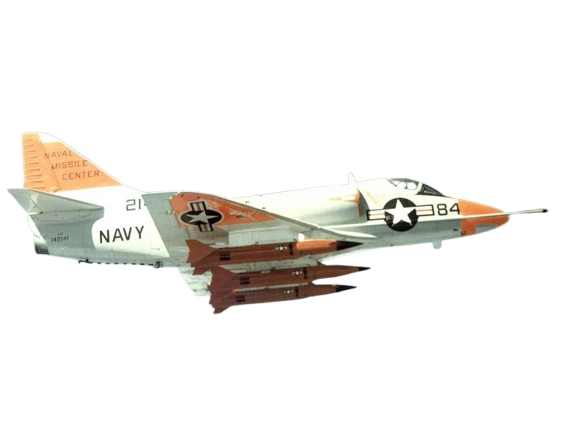 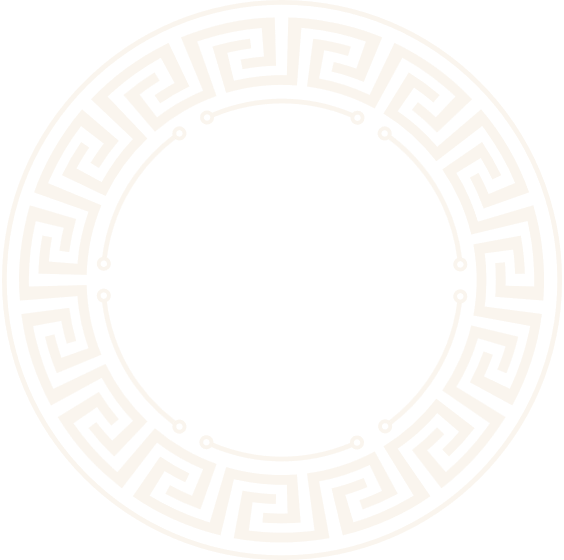 19
Стоимость сборки
Расходники (без контроллера)
15 800 р
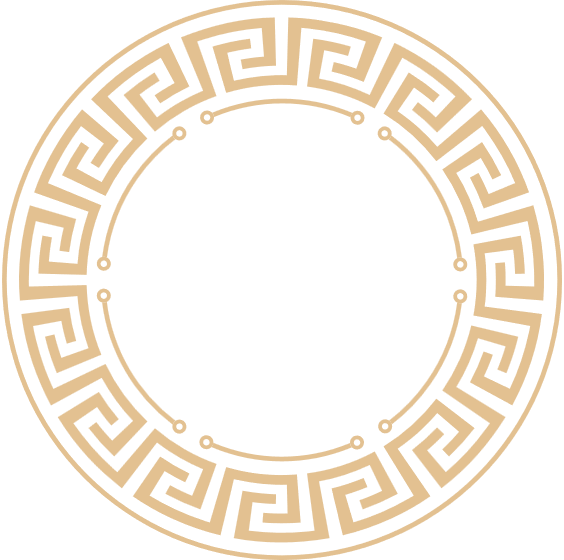 Оборудование
430 000 р +++
20
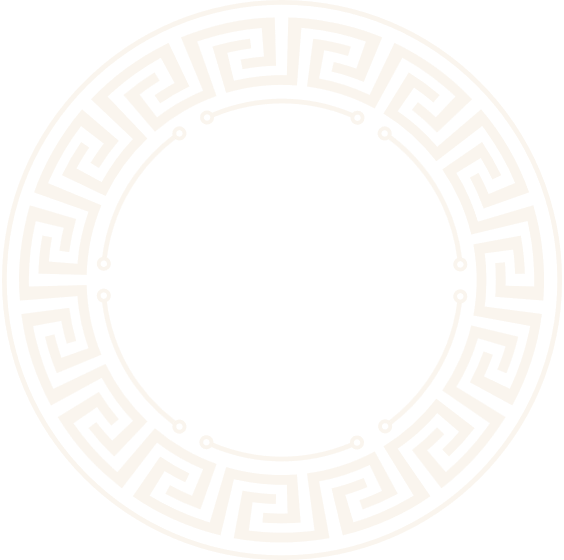 Лучшее решение — ТРД/ГТД
ДОСТОИНСТВА
ОГРАНИЧЕНИЯ
ПОТЕНЦИАЛ
Высокая тяга при компактных размерах, высокие скоростии дальность полета, маневренность
Низкий КПД. Сложная конструкция. Высокая стоимость обслуживания и производства
Повышение КПД, упрощение конструкции, снижение стоимости, повышение ресурса
ТРД/ГТД
Высокий КПД, плавный момент, высокая точность управления
Высокая стоимость. Зависимость от импорта
Снижение стоимости, импортозамещение
PMSM
Очень низкий КПД. Высокий уровень шума. Ограниченный ресурс. Вредные выбросы
Увеличение КПДи долговечности, снижение шумаи снижение выбросов
Малый вес, компактность, простота конструкции для быстрого прототипирования
ПуВРД
21
Ценность нашего исследования
Систематизация знаний. Выявили удачные концепции двигателей и собрана информативная база.

Оценка экономической целесообразности. Получили информацию о потенциальной стоимости самостоятельной разработки двигателей по прототипам.
Поиск и создание технической документации. Разработали чертежи и модели двигателей, сформировали рекомендации по сборке и подбору материалов.
Установление контактов. Собрали данные о контрагентах, способных посодействовать в исследовании, разработкеи производстве.
Выявление потребностей рынка. Определили «боли» рынка, создающие основу для разработки инновационных решений.
22
Команда
Дошли до конца:
Валентина Белокопытова — PM, куратор направления ПуВРД
Александр Коржов — 3D-Моделировщик, куратор научно-исследовательского процесса
Андрей Гейко — квалифицированный заказчик БАС, куратор направления ГТД/ТРД
Евгений Вильготский — инженер по сборке БАС, куратор направления PMSM
Игорь Данилов — Закупщик в сфере БАС, аналитик
23
Ушли в середине пути:
Николай Жуковец — 3D-Моделировщик, куратор направления УЗ-гибридов и дроны-аэростаты
Анна Давыдова — Закупщик в сфере БАС, аналитик
Ольга Макаренко — специалистпо сертификации, методист-идеолог
Очень старался, но не смог полноценно участвовать
Андрей Хомяк — 3D-Моделировщик
23
Благодарности
Всей команде — за посильный вклад каждого.Тем, кто дошёл до конца — за упорство, старание, надёжность и целеустремлённость
Ивану Рубану и Аркадию Ключикову — за смелостьи амбиции, умную критику, терпение и лояльность
Дмитрию Зиновьеву — за реальную помощьи огромную моральную поддержку
Ирине Вашинко и Алексею Костину — за моральную поддержку, глубокие инсайты, человечность и юмор. За заботу о каждом из нас
24
Даниилу Дедкову — за высокий уровень организации процессов
Семёну Емельянову и Илье Павлову — за ценные подсказки и помощь в поиске информации
Алексею Семёнову (#43) — за бескорыстную помощь
Илье Трубникову — за благородство, поддержку и мудрость, экспертные подсказки, серьёзность и конструктив
24
Ссылки на материалы
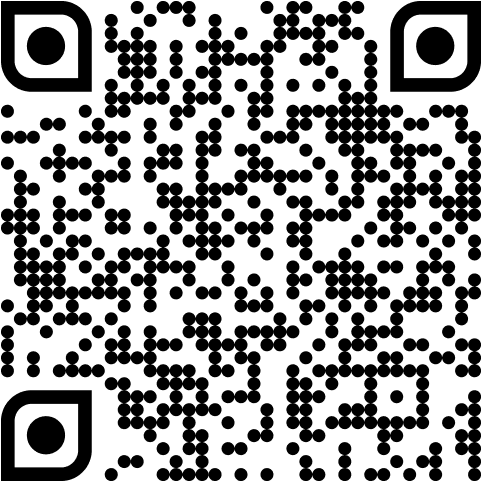 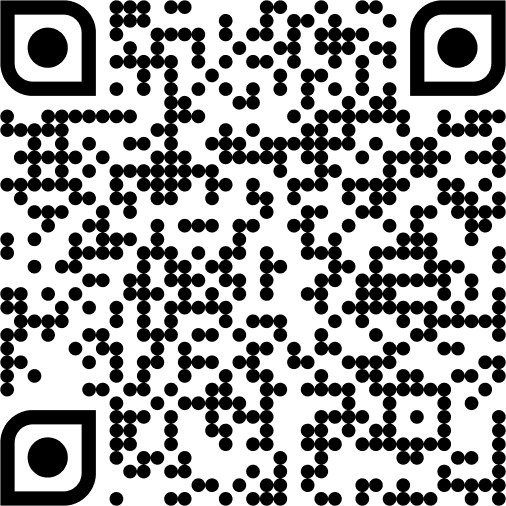 PMSM
ТРД
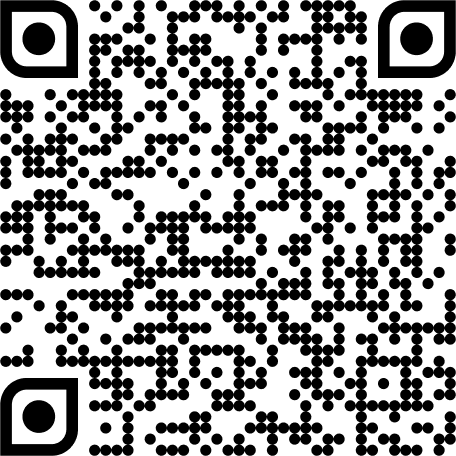 25
ПуВРД